het leven is raar
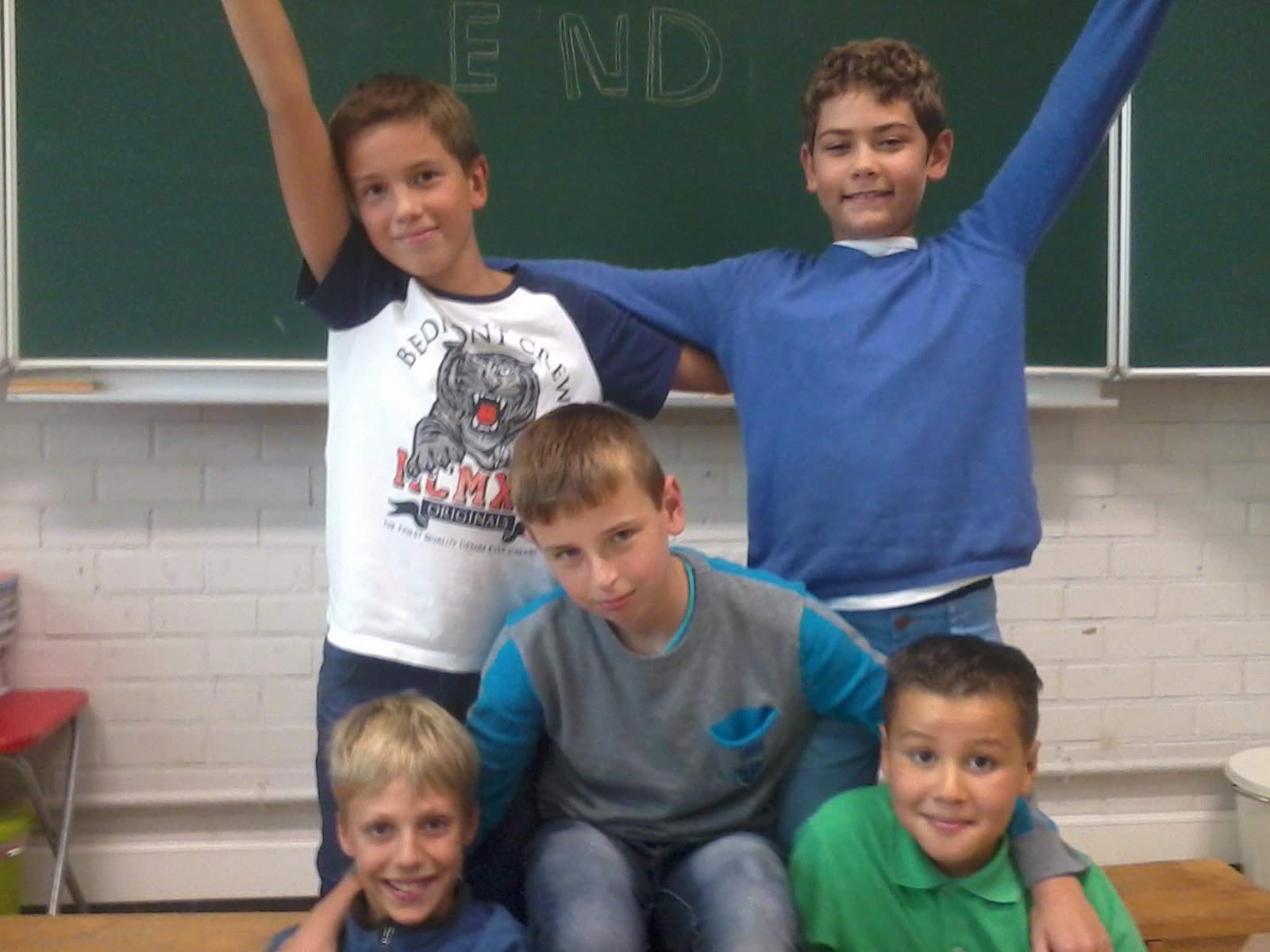 Een gewone dag op school
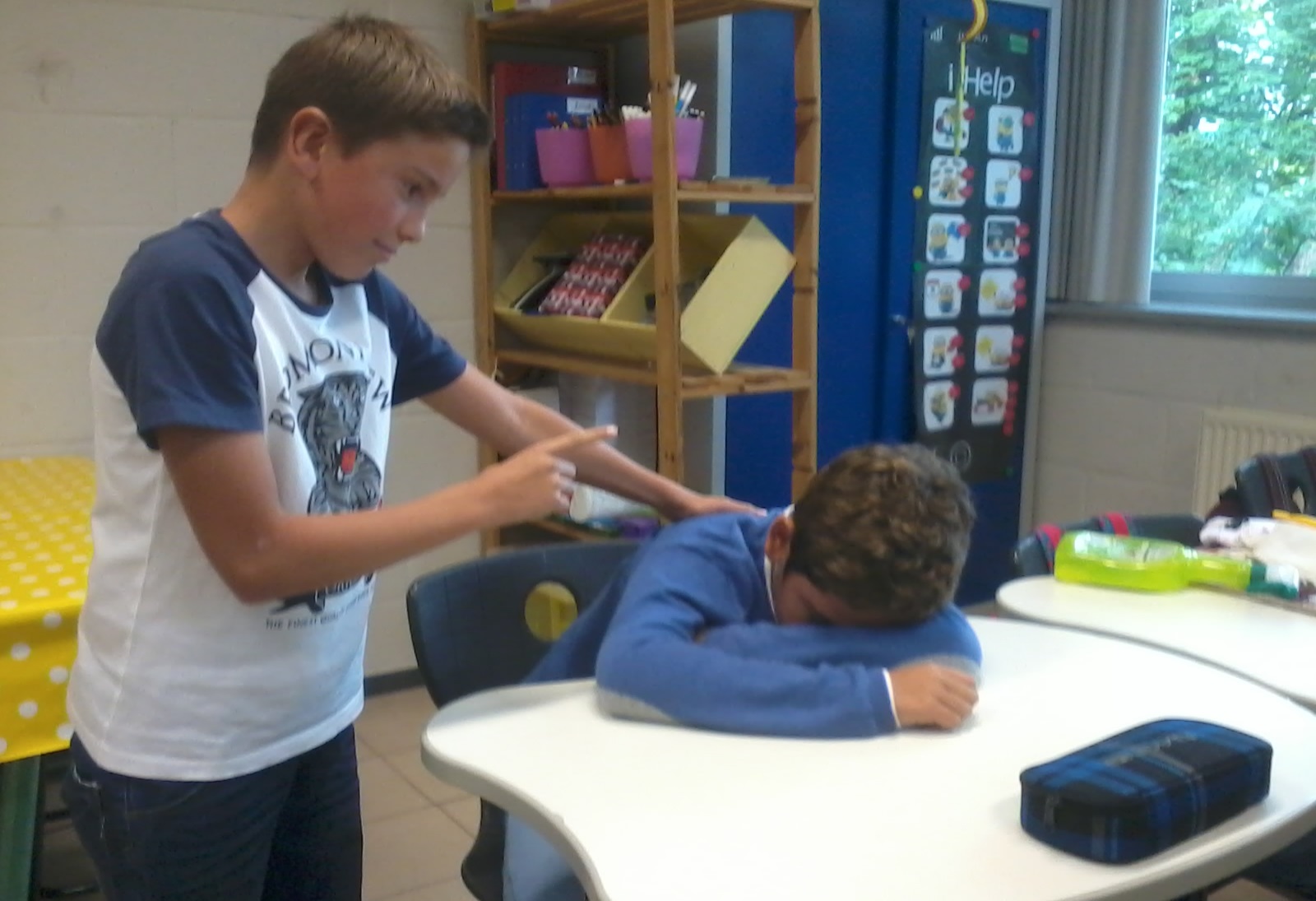 Max gaat naar de wc
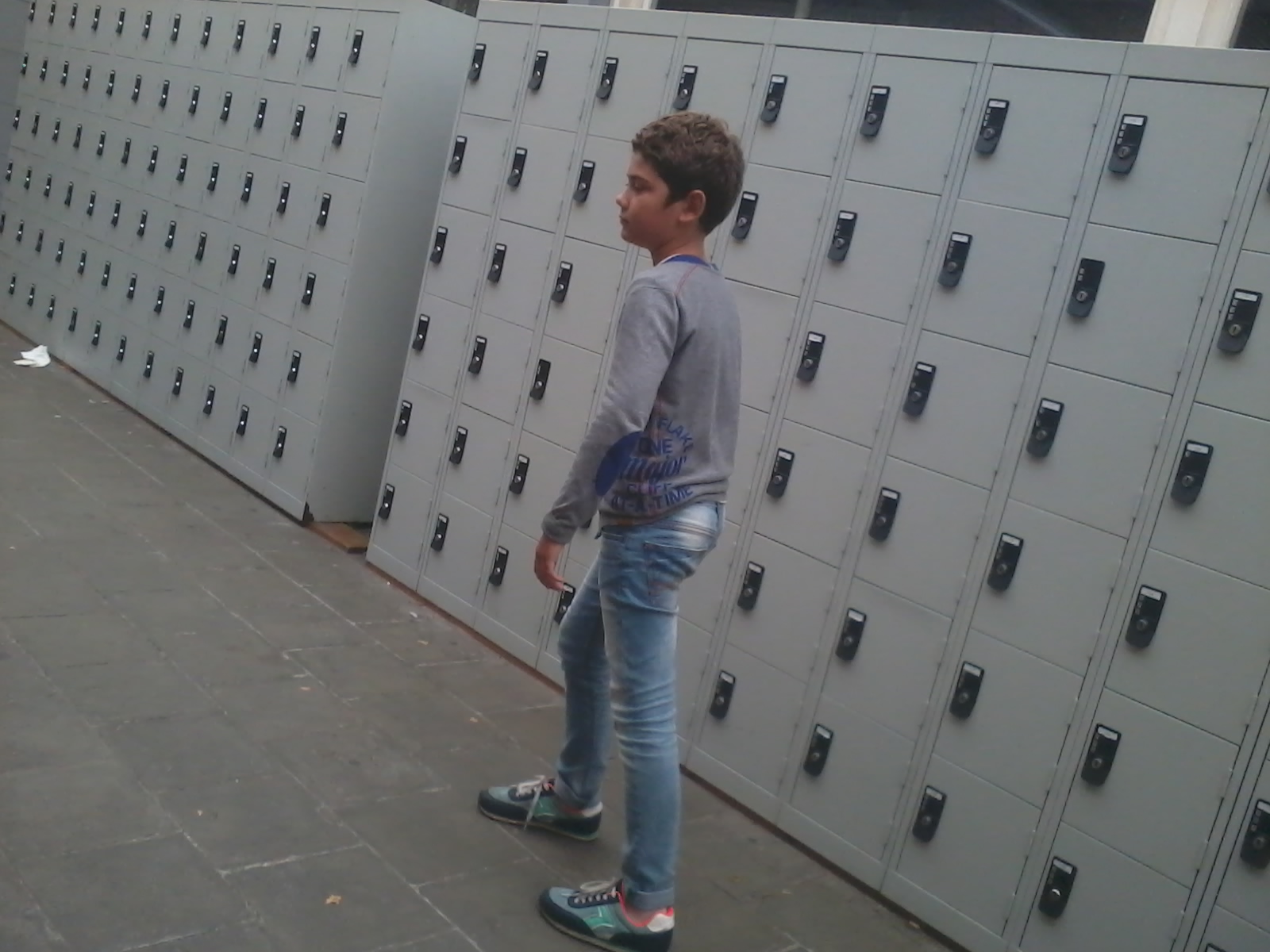 Een jongen richt naar Max
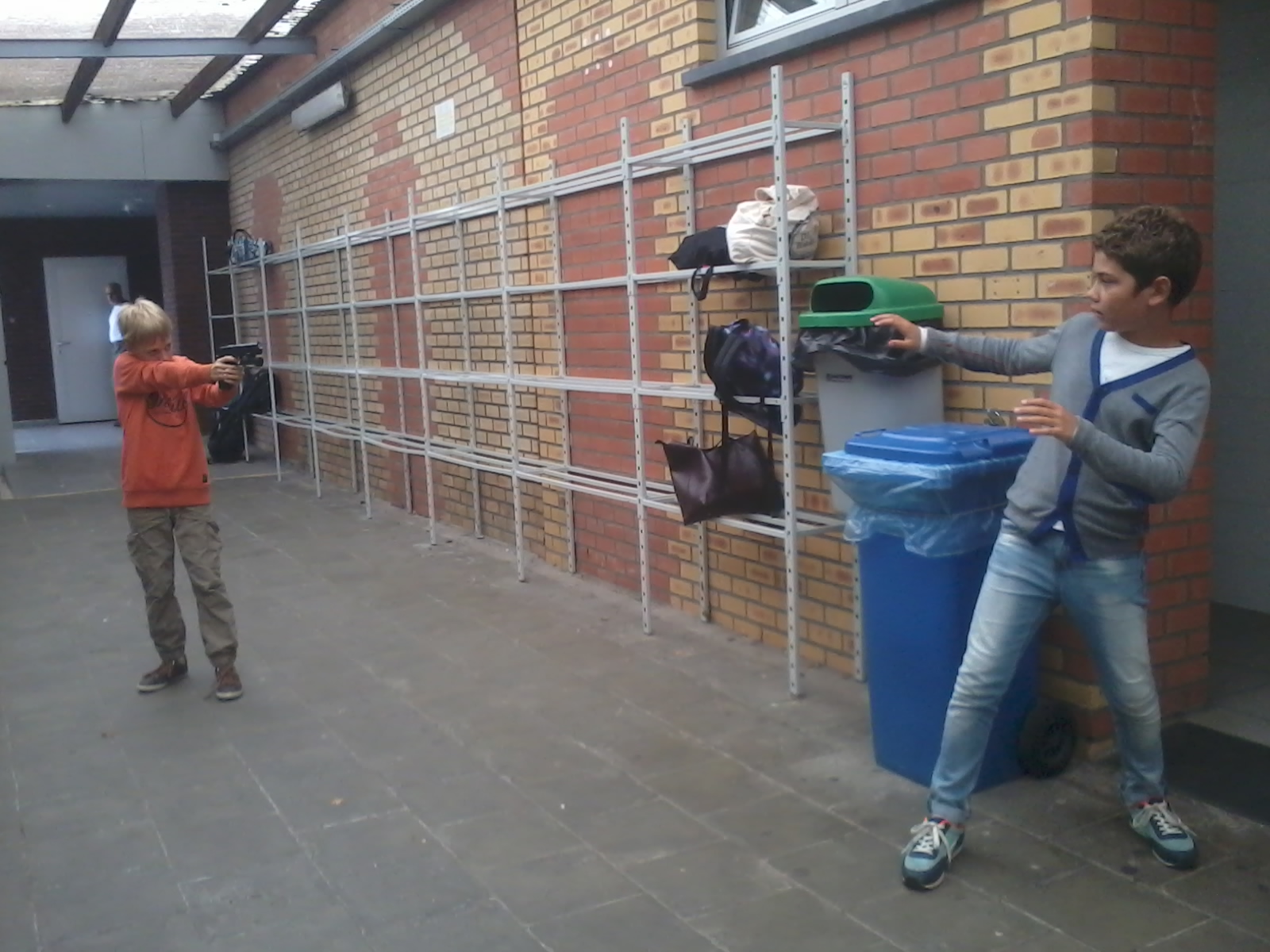 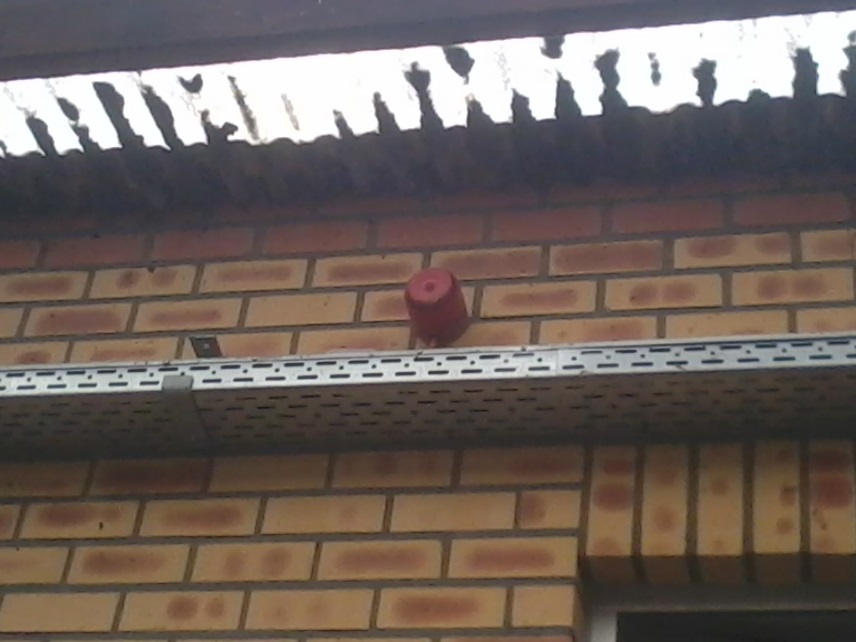 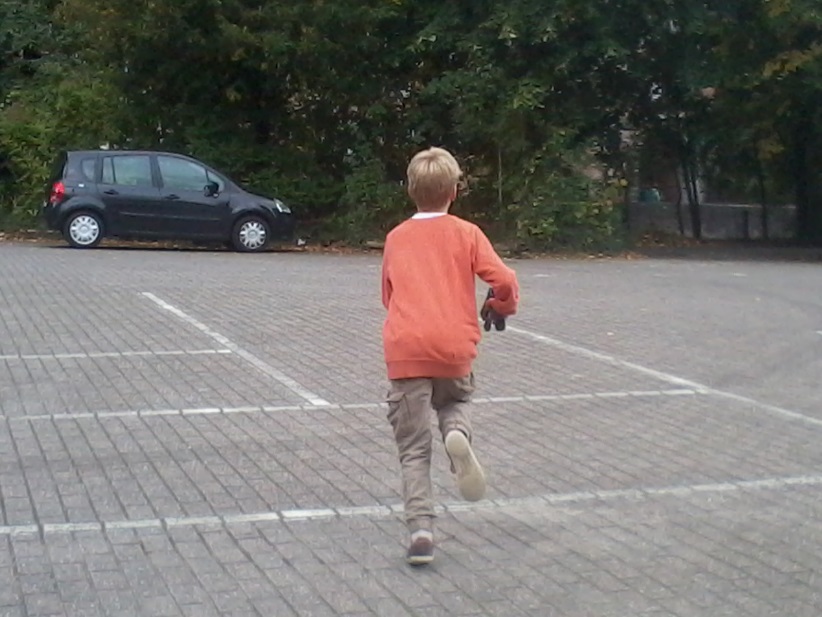 zelfmoord
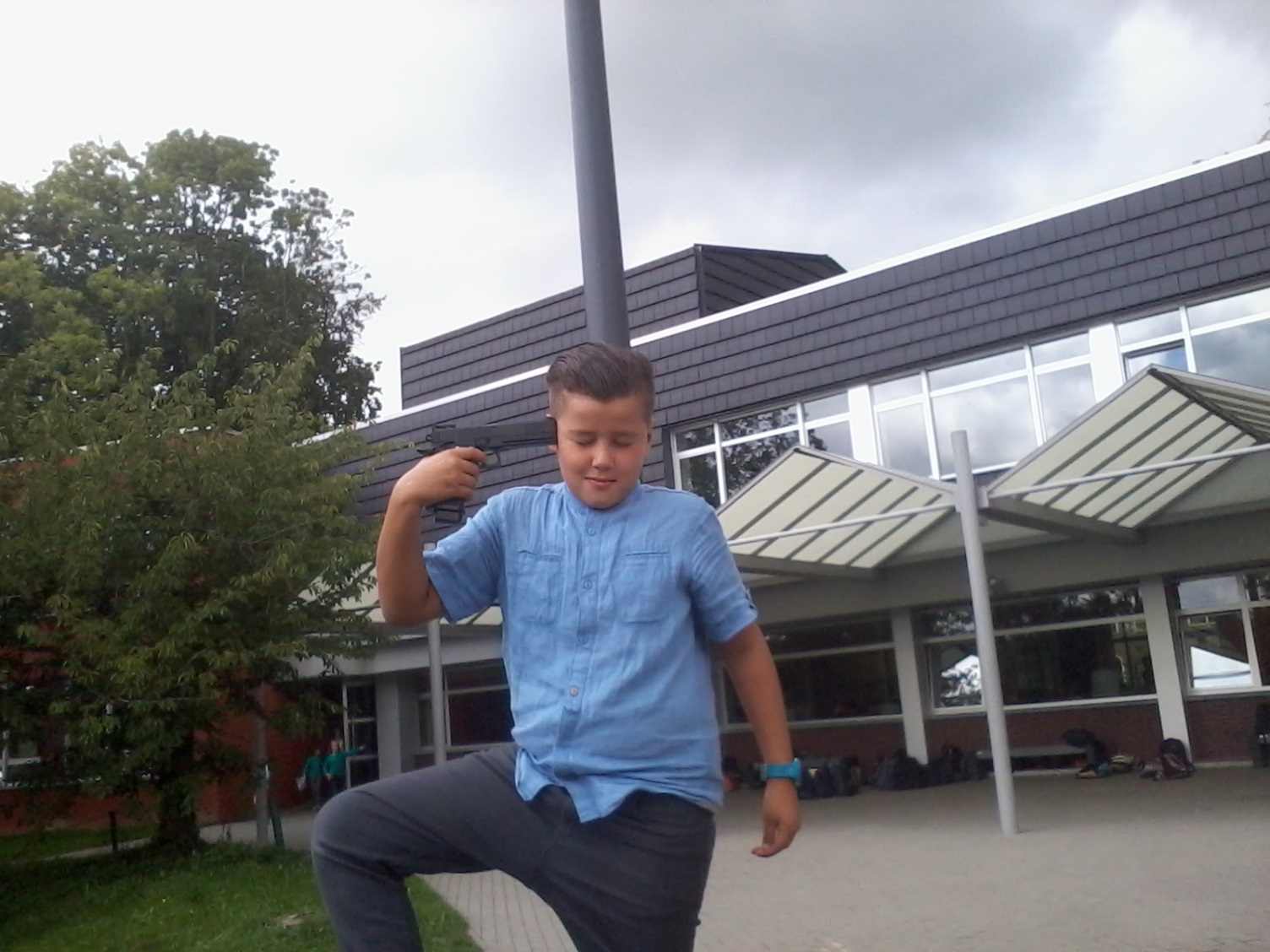 het einde
einde